How to Inflation-Proof Your Practice
Ashley Koff RD, The Better Nutrition Program
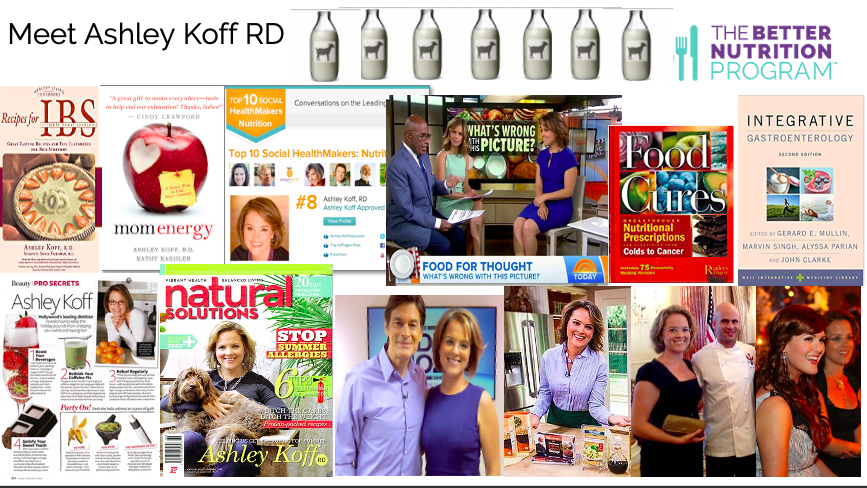 Current & Coming Situation
US inflation is at a 4-decade high. 

“The US economy is likely to slow in 2022 and 2023 but will ‘narrowly avoid a recession’”

HOWEVER

“Bloomberg economists say there’s close to a 3 in 4  probability there will be a recession at the start of 2024 “ 

Bloomberg June  2022
Does a Recession Matter to Your Patients?
“30 y o couple noticed a spike in prices for every day items – gas and food – forcing them to re-evaluate their budget and become extra cautious of their spending”

Food, housing, gas, utilities and other goods  rose by 8.6% in the past 12 months
Prices up 1% in. May (>.7% the estimate) 
People are spending more on goods vs services 
People are feeling worse (not better) following lockdowns, global and local concerns, and financial stress
Does a Recession Matter to Your Practice?
“Impact of a recession don’t skip the healthcare sector, but they do hit it later… and the industry also takes longer to bounce back”

Economic downturn results in lost jobs, people eventually lose employment sponsored healthcare and start to change their healthcare habits
 ‘maybe you’ll be willing to in a bit of pain and use your money for something else’ 
Employers may cut down on employee healthcare costs (already in play)
Patients become increasingly price sensitive – may see “best value care” as cost vs quality 
McKinsey predicts as much as 30% drop in EBITDA for-profit and non-profit providers.
The great depression made more millionaires than any other period of American History
How you will fare, depends on your strategy & timing
How to Inflation-Proof Your Practice
Necessitate
Initiate
Market
Budget
Listen
Evaluate
GET NIMBLE: N - Necessitate
“to make something necessary as a result or consequence”

The downturn in the economy (or increase if costs of goods) necessitates that my practice have a plan to maintain profitability.
The likelihood that people will be more price/value conscious with their available cash necessitates that my practice has a plan to SHOW them the value of our services
The fact that there are numerous less expensive options for healthcare necessitates that my practice SHOW prospects and current patients the difference in outcomes with our services
GET NIMBLE: I - Initiate
“cause (a process or action) to begin”

My practice strategy includes plans to initiate conversations with patients on how they are doing (noting prevalence of financial stress; climate of uncertainty)
For those seeking to feel better, my practice plans to SHOW them how to initiate feeling better by collaborating on a personalized nutrition and lifestyle plan. 
To achieve profitability, we will initiate a plan to evaluate the better uses of my time, better strategies for meeting patient needs, better revenue models and necessary expenses.
GET NIMBLE: M – Market efficiently & effectively
“to expose for sale in a market”

Make it easy for them to find you and to work with you, ongoing (be where they are working, have price strategies that meet their needs, have systems that feel easy from the get go; market continuously so they see the value of maintaining a relationship)  
Look at new revenue opportunities (low cost memberships, personalized programs) 
Get good help – that is paid based on results (negotiate sales bonus, clarity of ROI guarantees, pay as you go)
GET NIMBLE: B - Budget
“to allocate funds for in a budget”
”to put or allow for in a statement or plan coordinating resources and expenditures”
“to plan or provide for the use of in detail; budgeting manpower, budget your time wisely”

To be NIMBLE, means to budget all aspects of your business to ensure that they are working together to drive profitability and patient outcomes (neither is less important) 
Budget your time as a “true cost” (i.e. expense) to the business 
Budget the cost(s) of others to ensure that you are maximizing profits & outcomes 
Identify opportunities that support a better budget (i.e., other customer service support, videos of need-to-knows, automate check-ins etc.)
GET NIMBLE: L - Listen
“to hear something with thoughtful attention; give consideration”

Being NIMBLE demands listening better, in every area of your business. This requires having “listening” build into your systems at every phase. 
What are you prospects that don’t convert saying?
Are your teammates positioned to listen for you? What are they hearing?
Do you have all the information you need about why (not) a patient is unwilling, unable, uncertain about taking a recommended action? Who could hear this for you?
GET NIMBLE: E - Evaluate
“to determine the significance, worth or condition of… usually by careful appraisal and study”

Know what your referrals, prospects and patients value the most – this is the time you will need to SHOW them this is your focus, too. 
Consistently review the value of any services you pay for -especially locked in fees – to determine return on investment 
Help them evaluate your services; SHOW them your value as compared to a direct-to-consumer, less expensive option
Be NIMBLE with Personalized Nutrition & Lifestyle Resources
NIMBLE is PERSONAL
SHOW how to budget their food & supplement choices
SHOW them the value difference between short and long-term results  
SHOW them Your Superpower is Personalization
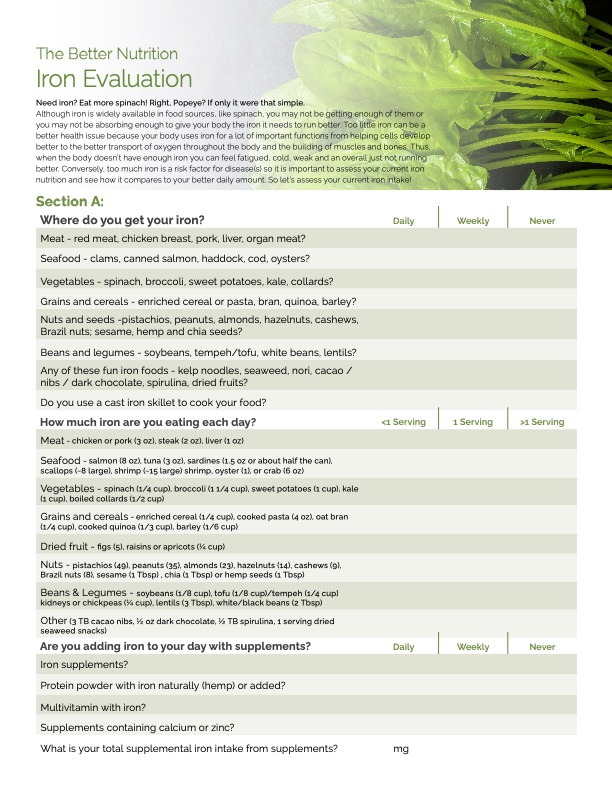 When You Show Them – They See
Are you eating enough Iron most days?
Do you take in vitamin C rich foods?
Are you taking iron supplements? What about other minerals?
Have you recently increased the intensity of your strength training?
Is your cycle heavy and longer than 5-7 days?
How is your digestion?
Etc. etc. etc.
Don’t Tell Them to Eat the Rainbow
Show them what they are already doing better
Show them what needs attention 
Show them their better next steps working with your team
With you: use BNP Toolkit™ tools: the rainbow menu, better nutrition plan,  pantry guide and other tools to show them how to meet their rainbow needs more often 
With your BNP Team: sell them the Rainbow challenge – app-based experiential program, personal coaching sessions + unlimited messaging, expert RD access & VIP customer service for you and them
Do this while they wait 
For your next session; lab results; to see how their medications &/ supplement protocols help them feel
Do this as your marketing
From your website, social, events
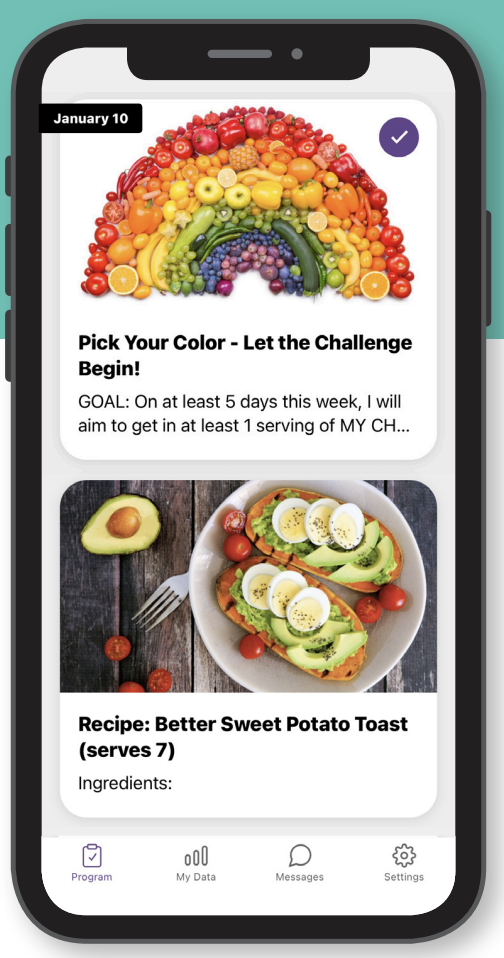 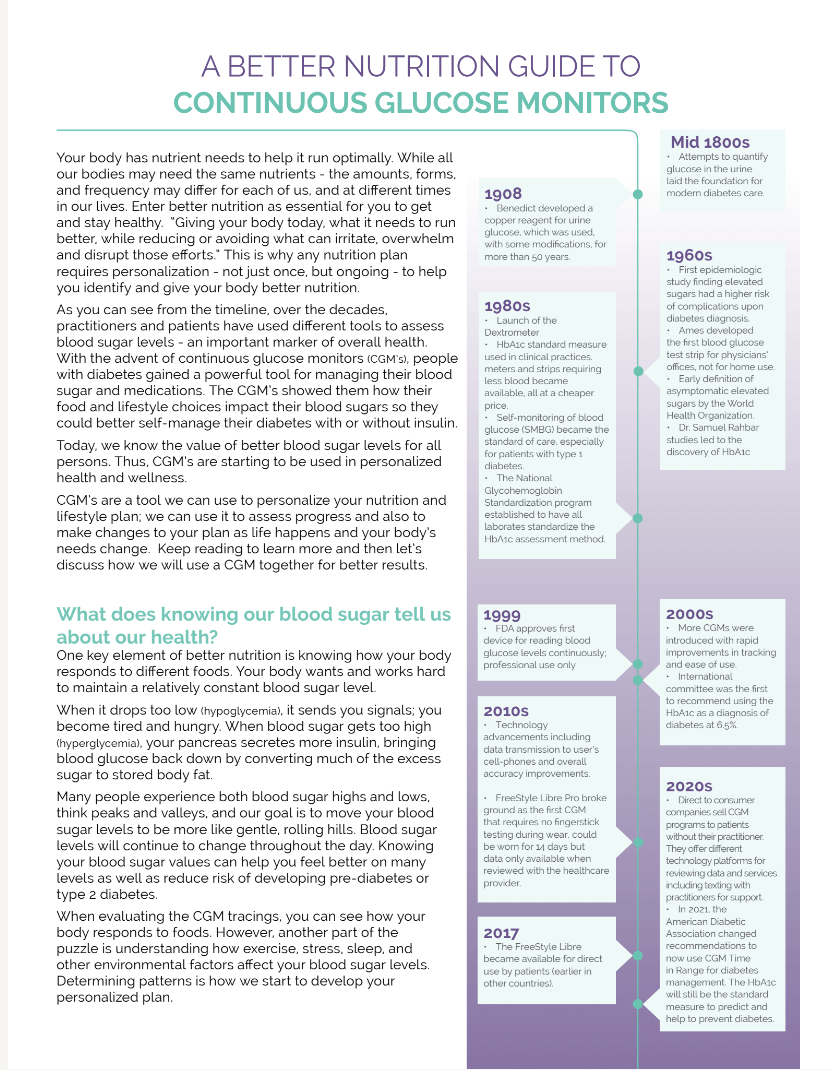 Optimize Blood Sugar Levels Using a CGM & Coaching
Share the BNP Toolkit CGM guide (with your logo) and tee up having them do the CGM program 
The BNP CGM Program is the only CGM program to evaluate food, fitness, sleep, stress & personal current health factors (digestion, hormones etc.) to reveal what specifically impacts their blood sugar today AND use a coach + RDs 
You get a final report with performance results, access to their daily tracings, and our nutrition team’s recommendations for next steps.
Enjoy better patient outcomes AND retention AND avoid being bogged down with questions and need for support.
Are You Ready to Harness Your Superpower?
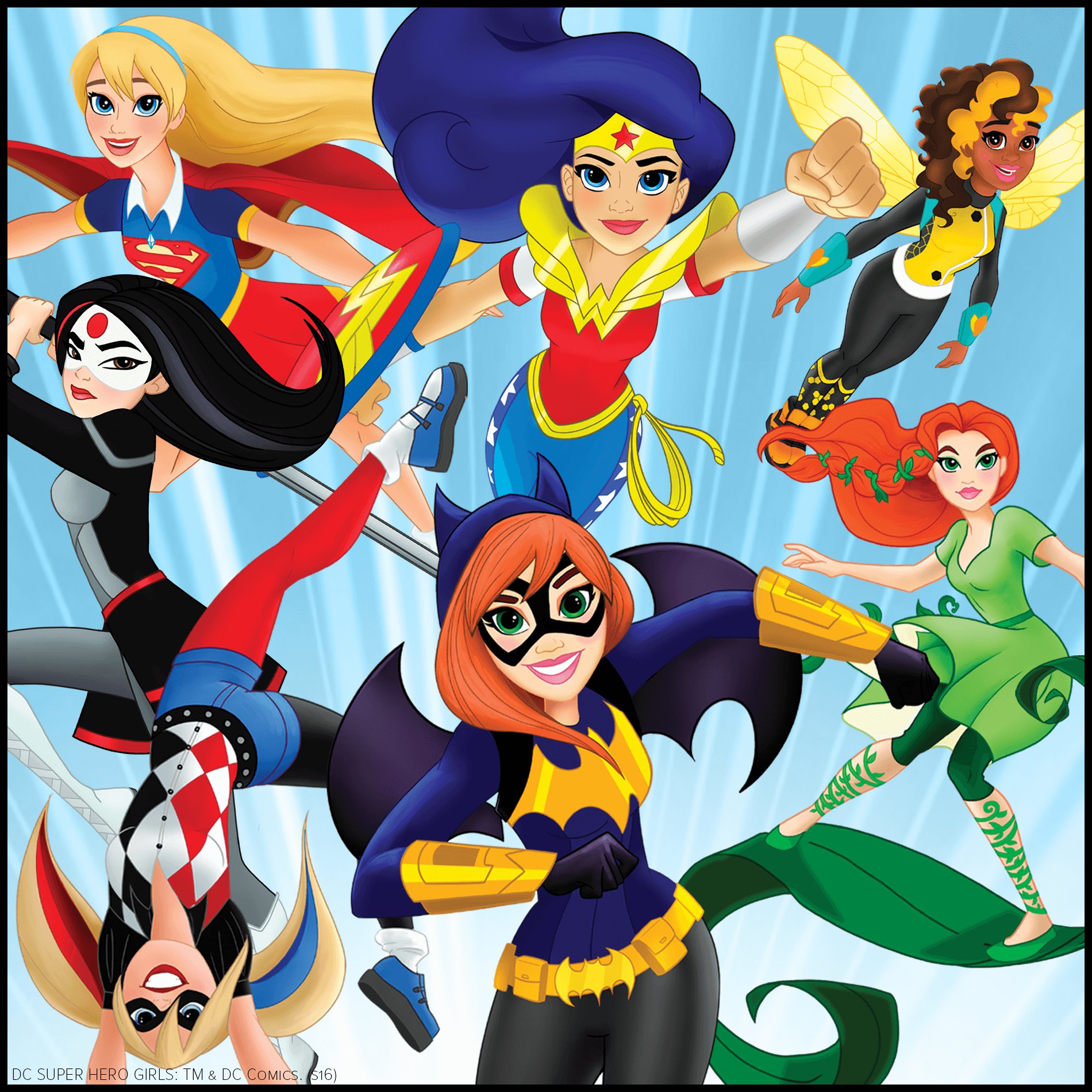 This Photo by Unknown Author is licensed under CC BY-SA-NC
Time Sensitive BONUS OFFER!
THIS MONTH ONLY (expires 7/31/22 at midnight)
Buy 1 BNP Program and lock-in 10% off ANY program in 2022! 
OR 
Buy The BNP Toolkit™ for 10% off ($120 value)
Get one month FREE membership ($80 value)
Lock in 15% off 10 BNP Programs*
Use code Fullscript10 https://thebetternutritionprogram.com/join-now/

**will receive a 10% off coupon that expires Dec 31, 2022
Introducing BNP Programs™
Power Your Practice with Personalized Nutrition
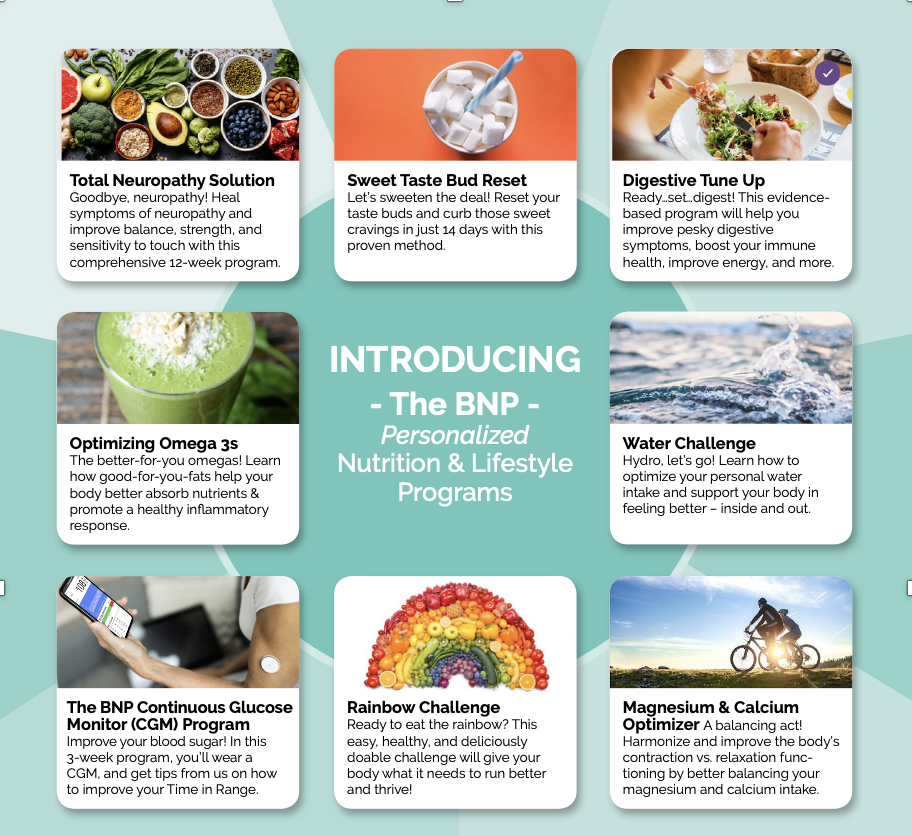 Revenue generate while offering VIP personalized nutrition
No out-of-pocket costs – only pay when you’ve sold a program(s)
Adjustable pricing to meet different patient needs; pay wholesale cost
Use programs & coaches to ensure compliance with supplement & lab protocols
Get help building & maintaining lasting relationships
The BNP Toolkit™
100+ tools to assess, show & re-evaluate 
Includes free month of membership 
Done-for-you evidence-based content
Questions?